IT-Security 3
Einkaufen im Internet
positive Bewertungen im Internet
klare Produkt-, Versand- und …….informationen
Angabe von ……….möglichkeiten durch Telefon, E-Mail und Adresse
Vertrauenswürdigkeit einer Webseite, Echtheit einer Webseite
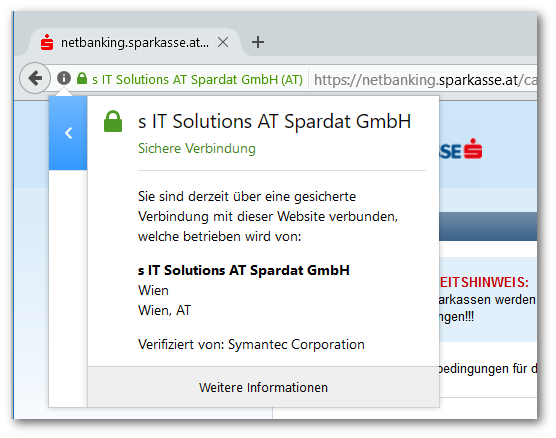 URL (Webseitenadresse)
Informationen auf der Webseite
……….. und Kontaktdaten
Sicherheits……. und https
Domain-Inhaberschaft
Geschütze bzw. sichere Webseiten
erkennbar an https (s=secure) und dem Vorhangschloss
………………. Übertragung
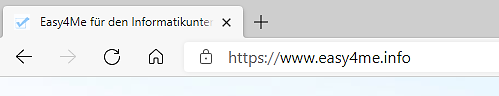 Vorhangschloss
https
Pharming
Betrugsmethode, bei der Anwender auf eine …………… Seite umgeleitet wird.
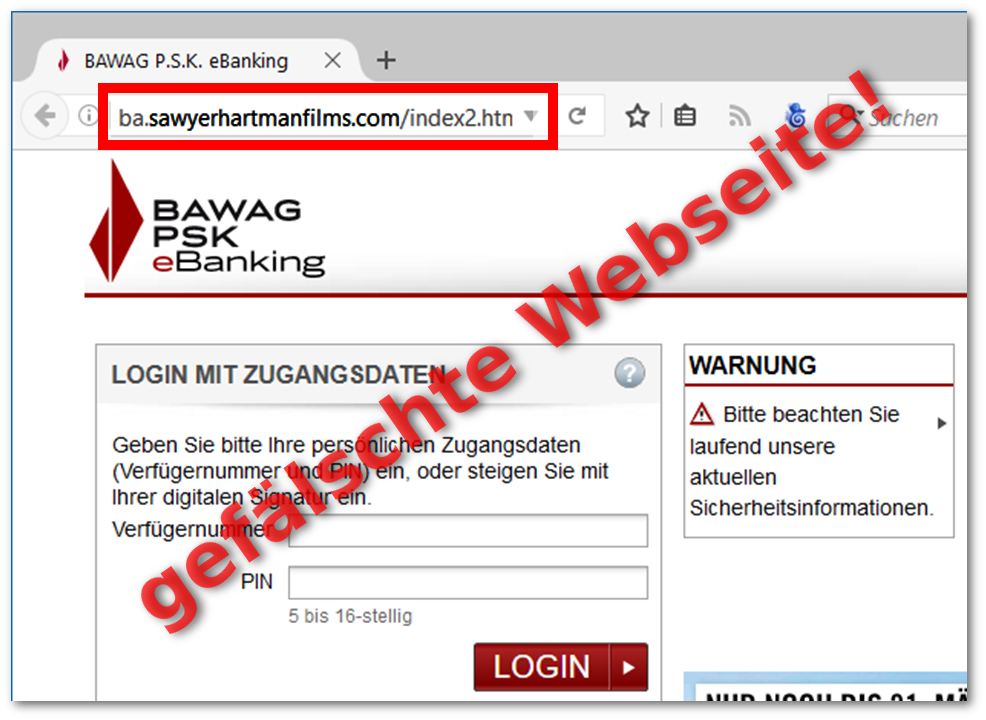 Information Diving
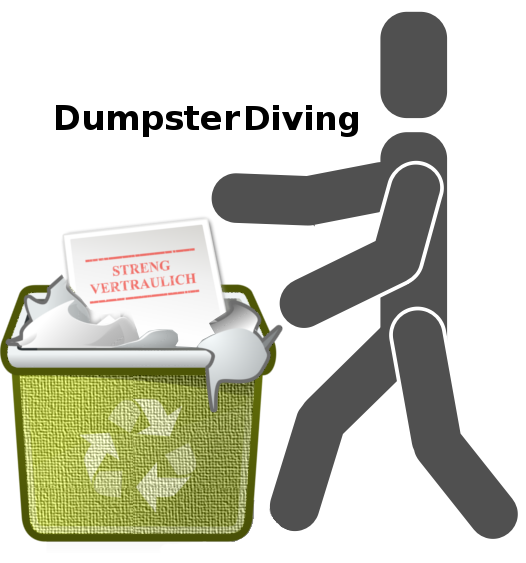 Der Müll des Opfers wird durchwühlt und nach Hinweisen und Anhaltspunkten über das persönliche Umfeld des Opfers gesucht.
Cross Site ScriptingAngriffe
= Webseiten…………… Angriffe
Infizierte Webseiten nützen Sicherheitslücken aus.
Ransomware
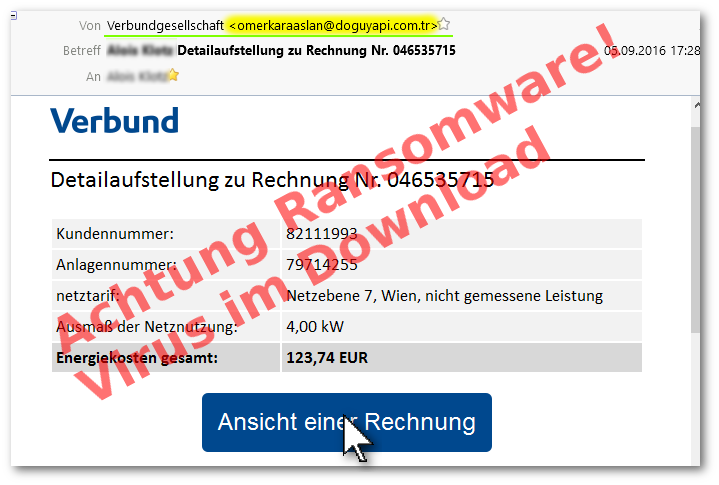 ist ein ………………Daten werden auf dem PC …………………..
Lösegeld wird für Entschlüsselung verlangt!
Cookies
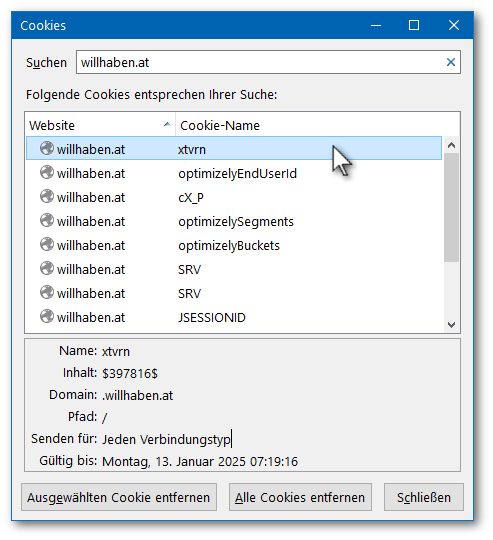 Cookies sind kleine …………….., die Informationen über besuchte Webseiten beinhalten.
Der Benutzer wird z. B. von Onlineshops wiedererkannt.
Bootnet
Ein Netzwerk von gekaperten Computern wird ……………………….. eingerichtet und zu kriminellen Zwecken verwendet
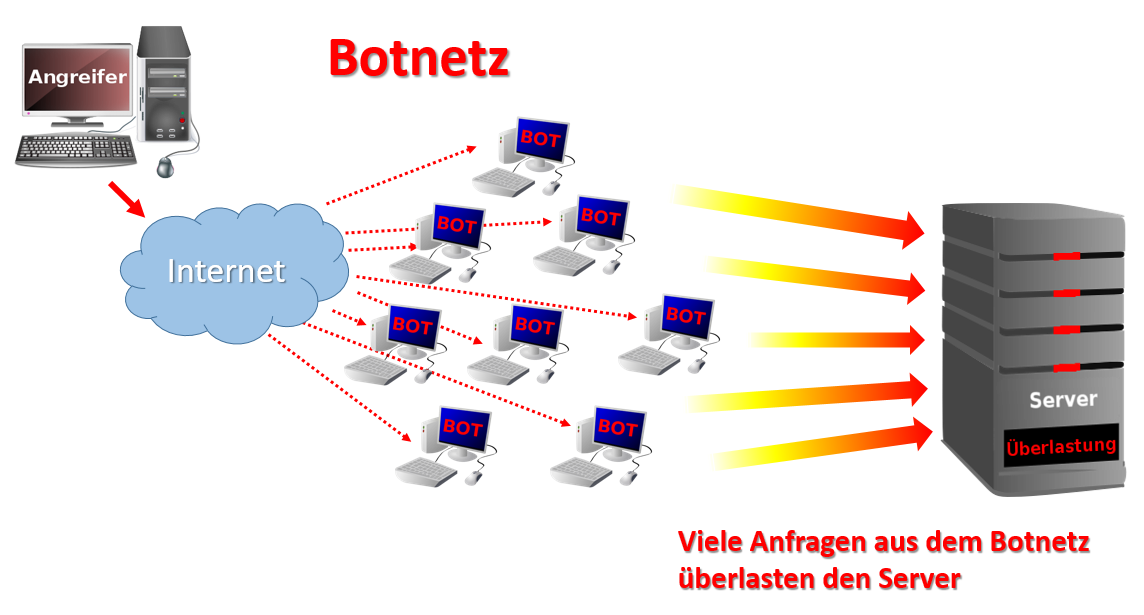 Multi-Faktor-Authentifizierung
Der Benutzer muss sich mehrfach identifizieren:
Passwort oder ….
…………… Authentifizierung
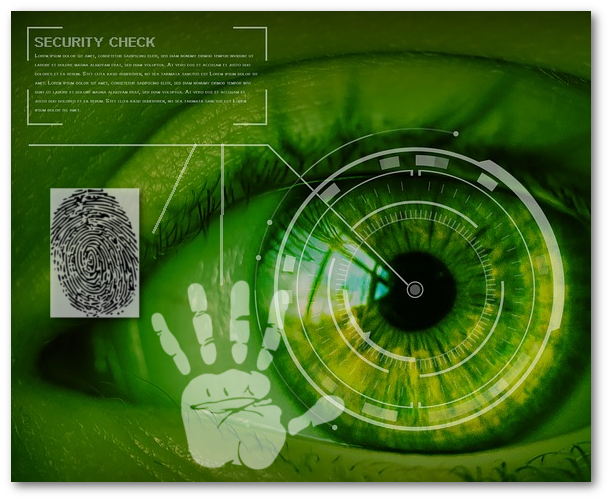 Soziale Netzwerke
Xing
Facebook
Twitter
WhatsApp
Sicherer Umgang mit sozialen Netzwerke
Vorsicht mit ……………………. und Fotos!
Löschen von Inhalten kann eventuell nicht endgültig sein!
Einstellungen: Manche Daten sollten nur Freunde sehen dürfen.
Freundschaftsanfragen prüfen!
Rassistische Äußerungen oder Bedrohungen bei der Polizei melden!
Cyber-Mobbing
Beleidigen, Bedrohen, Bloßstellen mithilfe von ………….
Beispiel: bloßstellende Fotos in sozialen Netzwerken
Digitale Signatur (E-Mail, PDF)
Eine digital signierte E-Mail stellt sicher, dass diese vom angegebenen …………… stammt, bzw. bei der Übertragung ………………… wurde
Dies gilt genauso für ein PDF, das digital signiert wurde.
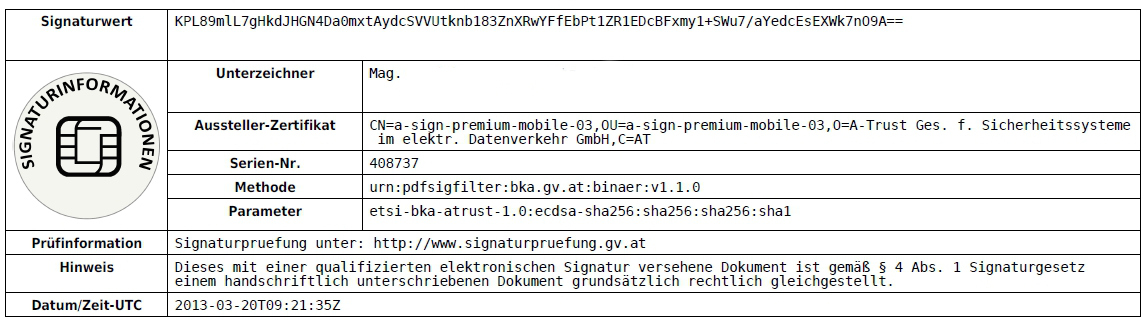 Signatur, einem PDF angefügt
Datenschutz-Grundverordnung DSGVO
Betroffener,
ist die Person, deren ………………… Daten gespeichert werden
Verantwortlicher (z. B. Onlinehändler),
……………. die Daten 
Auftragsverarbeiter,
………………. im Auftrag des Verantwortlichen die gespeicherten Daten
Datensicherung – Backup
……………… durchführen
Ablaufplanung erforderlich
Netzwerkadministrator, Zuständigkeit
installiert Sicherheitsaktualisierungen im Netzwerk
teilt den Mitarbeitern ……………….. zu